Nevada Ave/Tejon St Corridors
June 22, 2022


Todd Frisbie, PE, PTOE, 
City Traffic Engineer
Tejon/Nevada I-25 Interchange Improvements
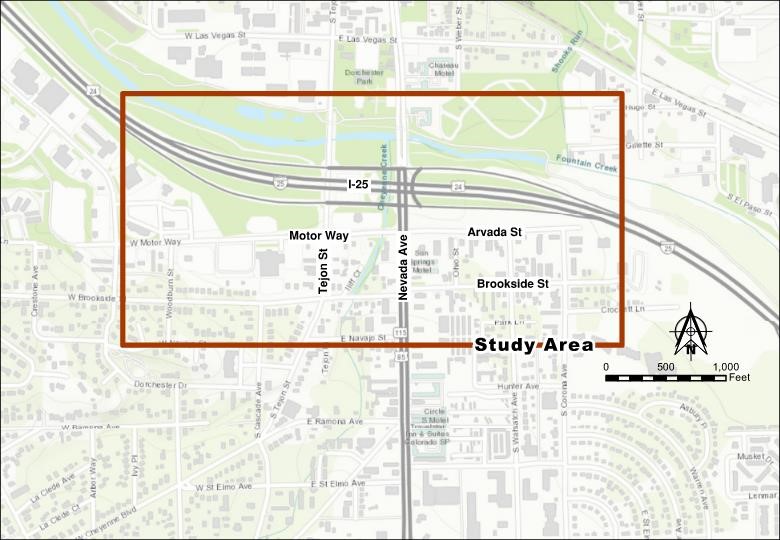 Tejon/Nevada I-25 Interchange Improvements
PPRTA funded
Study / Design
Construction
Goals of the Study
Identify changes to improve safety for all modes of travel
Improve traffic flow along S. Nevada
Encourage southbound I-25 to access Nevada Avenue at the ramp
Reduce Tejon Street cut-through traffic
[Speaker Notes: Provides mobility options for short trips
Reduces vehicle trips by cars and ride share services
Reduces congestion
Complements transit service]
Tejon/Nevada I-25
Crash History
Tejon/Nevada I-25
Crash Issues
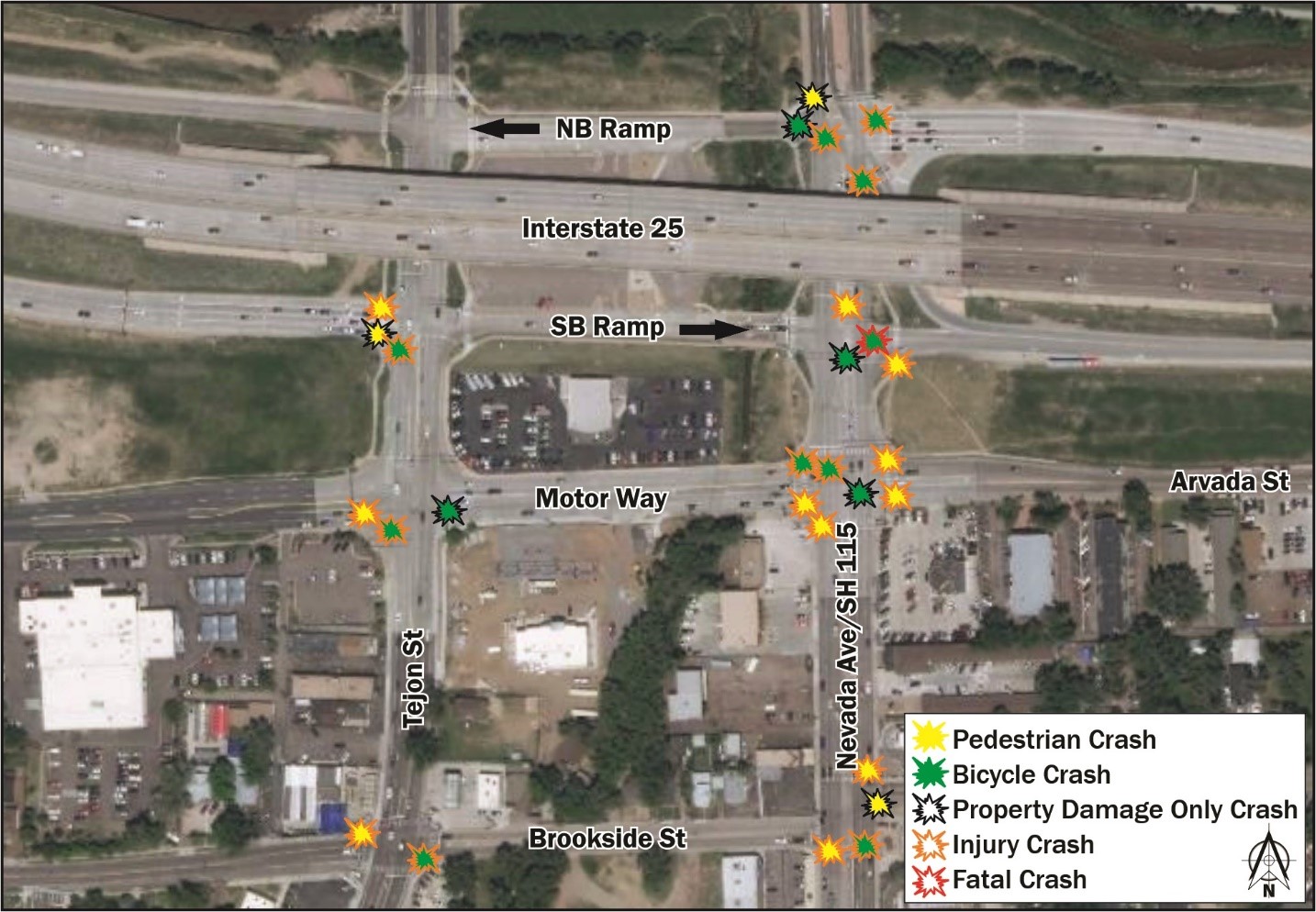 Tejon/Nevada I-25
Intersection Operations
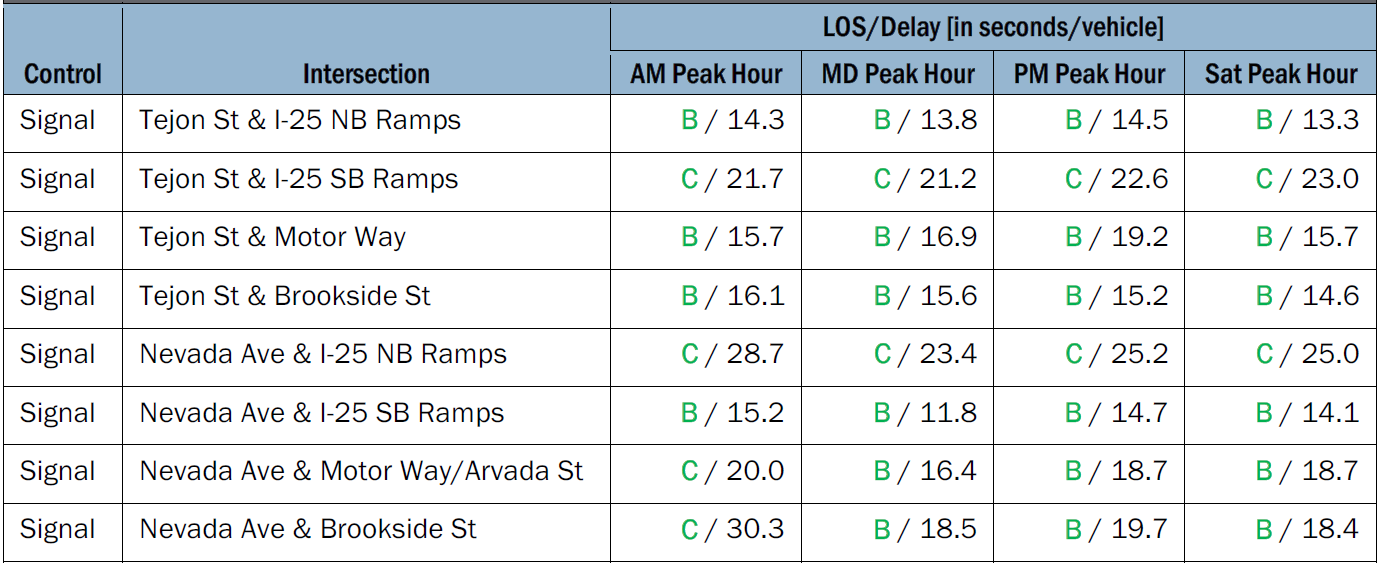 Tejon/Nevada I-25
Intersection Operational Issues
The current design has poor operations for vehicles wanting to go from southbound I-25 to southbound Nevada
There is only a single through lane on the southbound ramp at Tejon (LOS D)
There is only a shared right-turn lane on southbound ramp at Nevada (LOS E)
Tejon/Brookside and Nevada/Brookside have poor side street operations
Queues often extend through adjacent intersections on Nevada and Tejon
Travel Patterns – SB I-25
47-55% of Southbound I-25 traffic turning on Tejon is going to Nevada
Vehicles use side streets to get to Nevada:
Motor Way – 23.9%
Brookside Street – 10.1%
Navajo Street – 6.0%
Ramona Avenue – 1.6%
St Elmo Avenue – 1.6%
Cheyenne Road – 9.4%
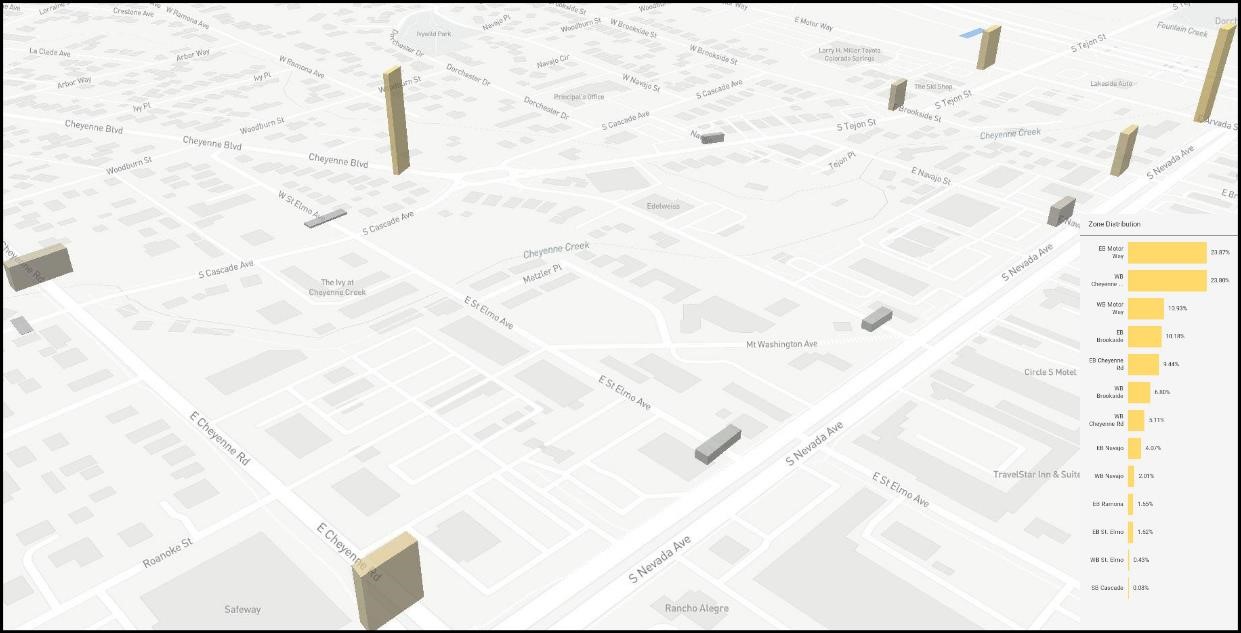 Travel Patterns – NB I-25
25% of Northbound     I-25 traffic from Nevada uses Tejon as a cut-through
Vehicles use side streets to get to I-25:
Motor Way – 6.5%
Brookside Street – 2.9%
Navajo Street – 8.9%
Ramona Avenue – 6.5%
St Elmo Avenue – 2.4%
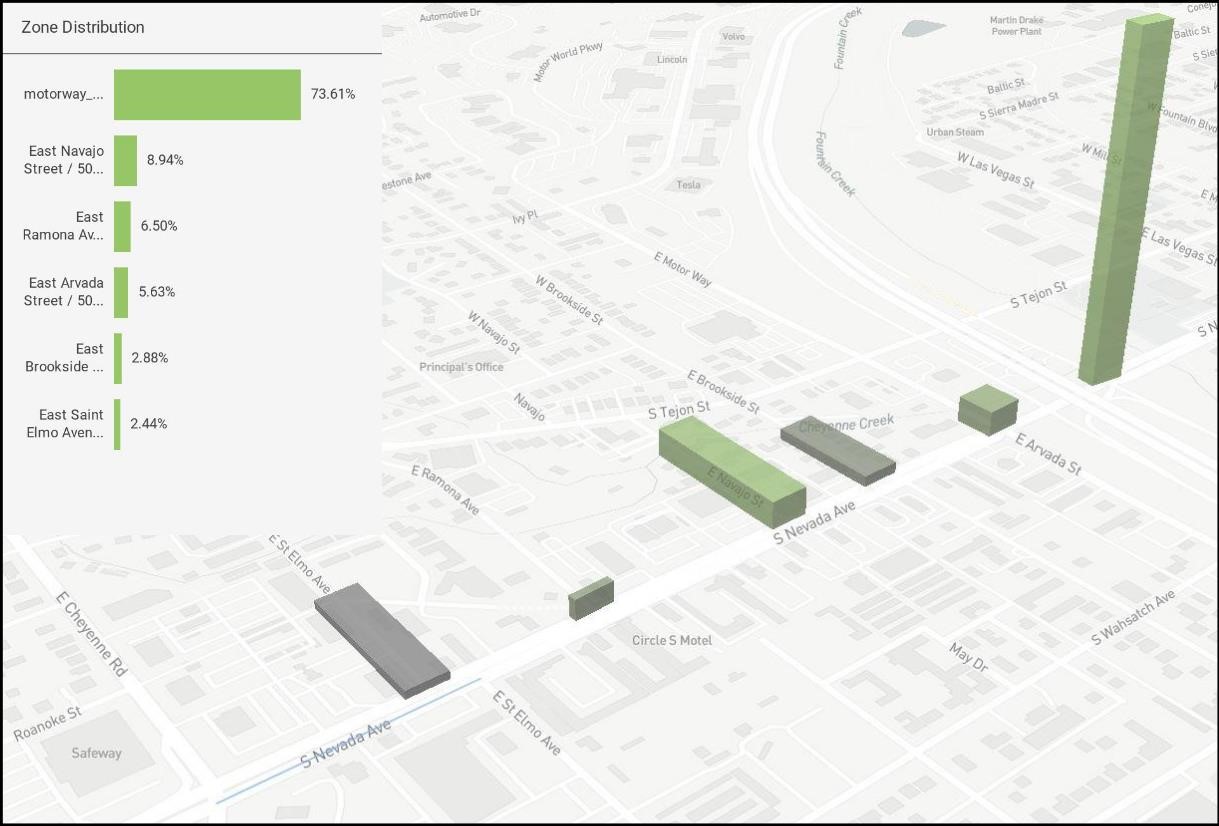 Proposed Improvements
Eastbound Ramp
Single eastbound right on to Tejon
Two eastbound through lanes with dual right turn lanes at Nevada
Nevada
Tejon
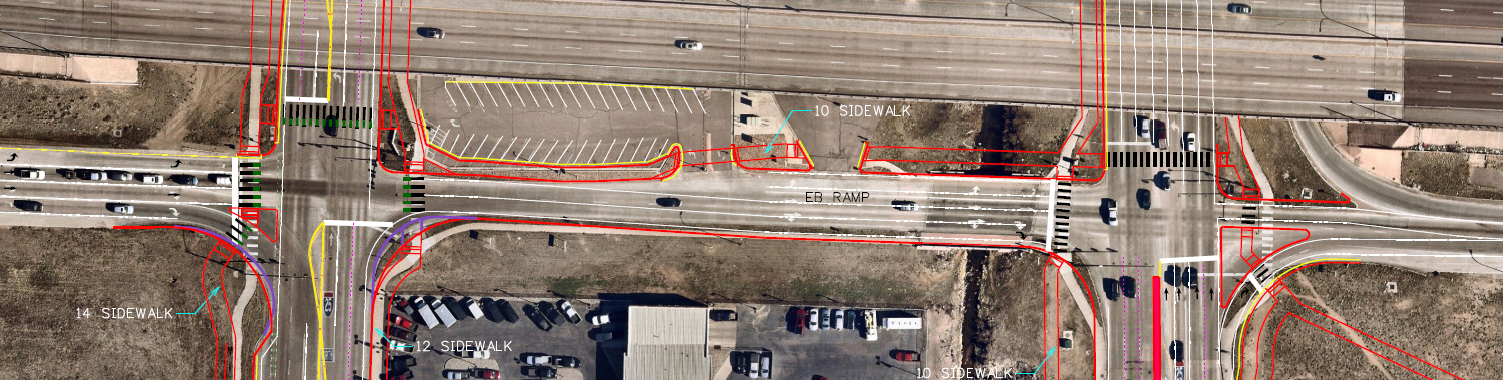 [Speaker Notes: Provides mobility options for short trips
Reduces vehicle trips by cars and ride share services
Reduces congestion
Complements transit service]
Proposed Improvements
Eastbound Ramp Intersections
Tejon
Nevada
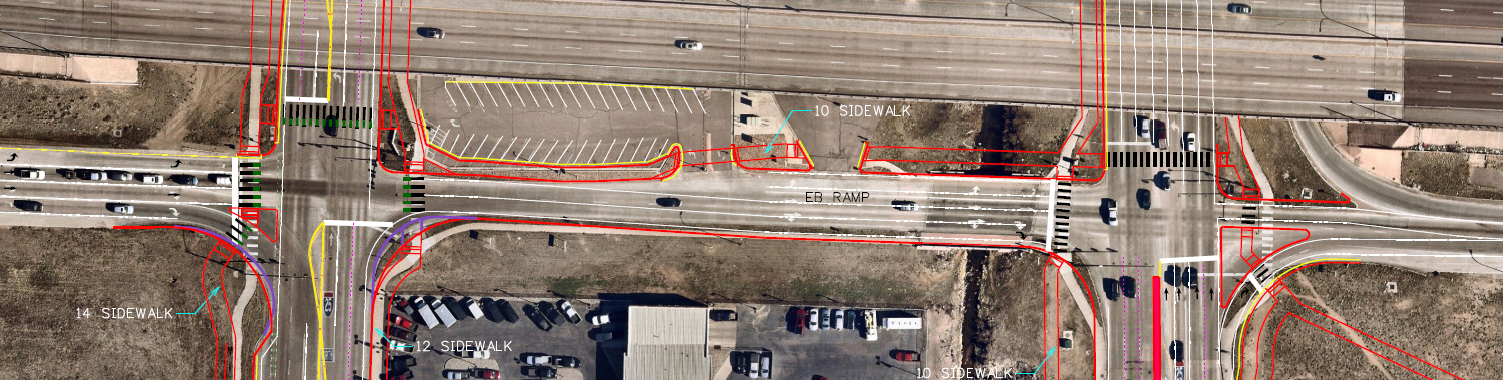 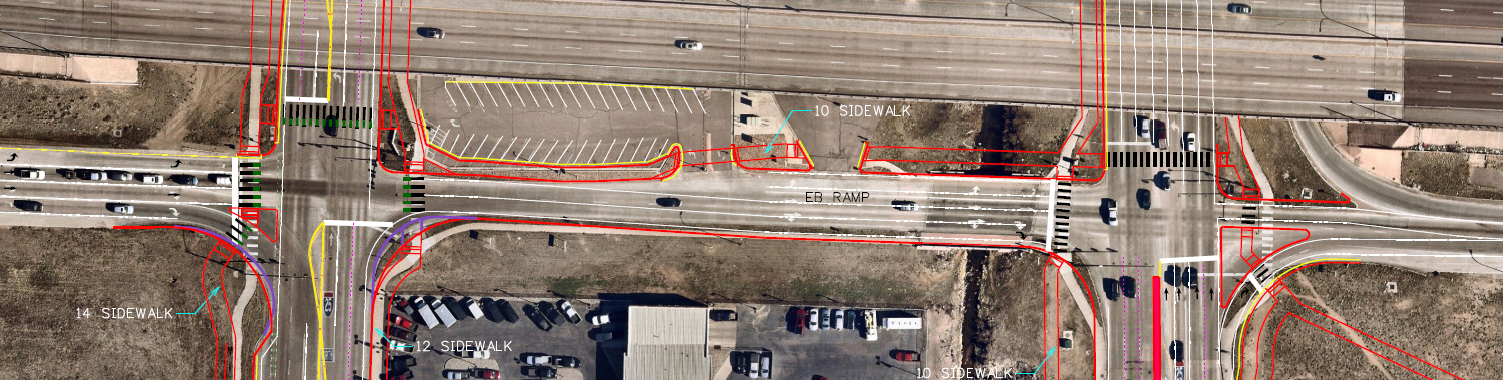 [Speaker Notes: Provides mobility options for short trips
Reduces vehicle trips by cars and ride share services
Reduces congestion
Complements transit service]
Proposed Improvements
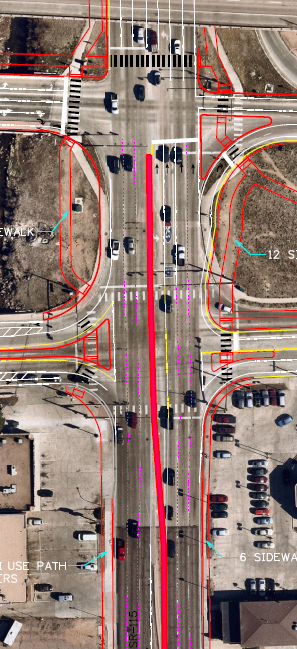 Nevada Avenue
Northbound Nevada reconfigured to allow both left and middle lanes to access northbound I-25
Install median between the ramps and Brookside
N
[Speaker Notes: Provides mobility options for short trips
Reduces vehicle trips by cars and ride share services
Reduces congestion
Complements transit service]
Proposed Improvements
Motor Way
Two-lanes with bike lanes
Right-in/right-out at Nevada, remove signal
Nevada
Tejon
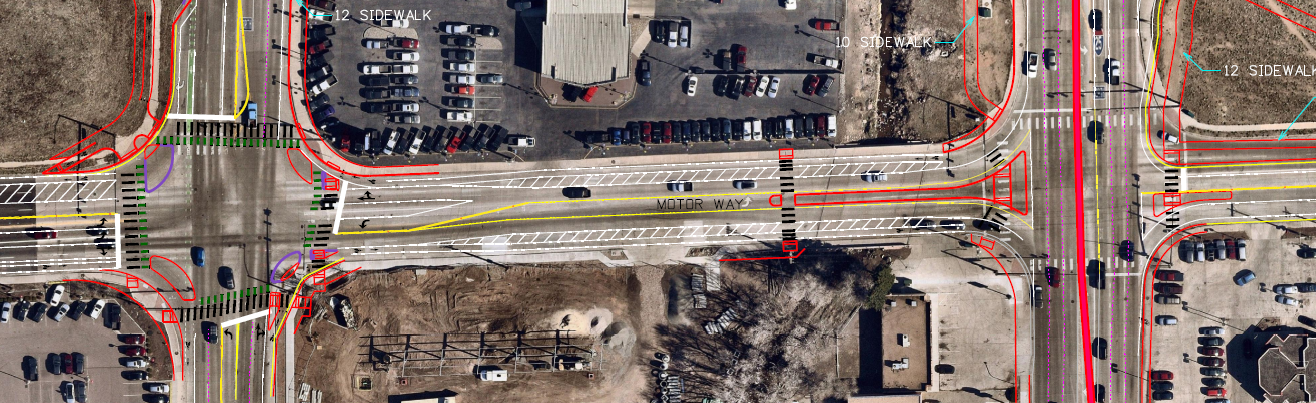 [Speaker Notes: Provides mobility options for short trips
Reduces vehicle trips by cars and ride share services
Reduces congestion
Complements transit service]
Proposed Improvements
Motor Way Intersections
Tejon
Nevada
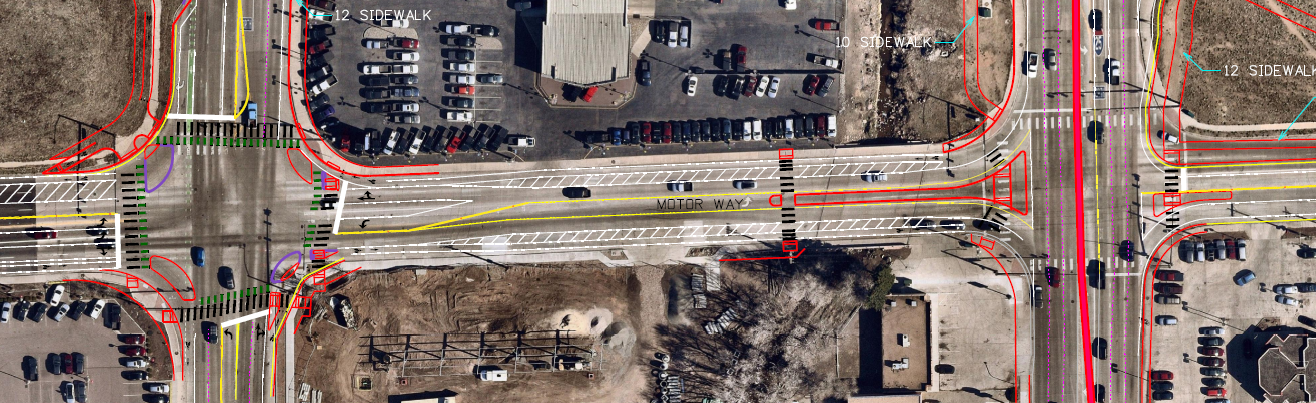 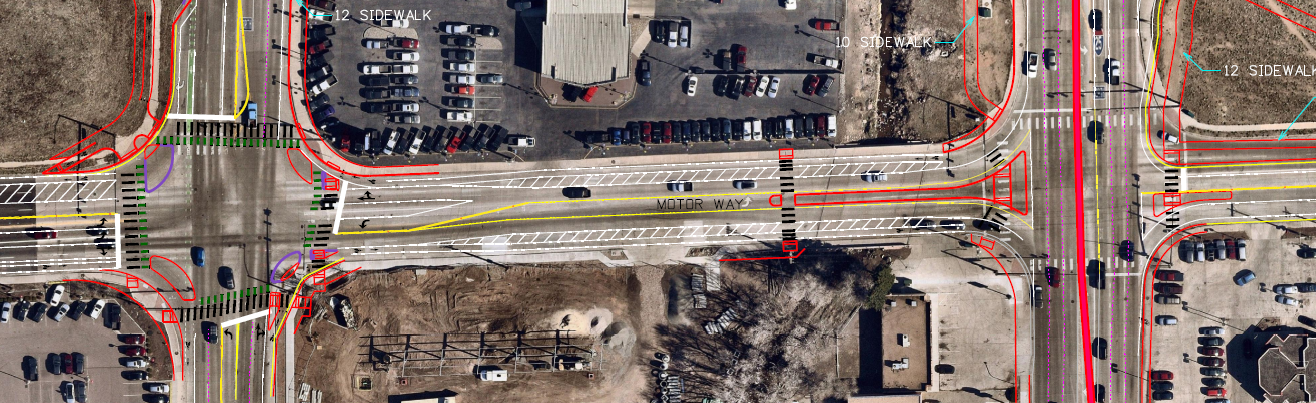 [Speaker Notes: Provides mobility options for short trips
Reduces vehicle trips by cars and ride share services
Reduces congestion
Complements transit service]
Proposed Improvements
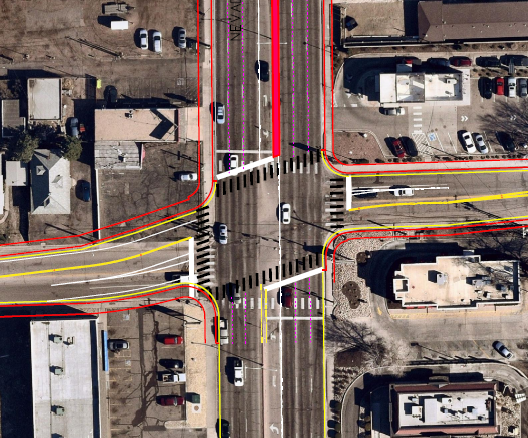 Brookside Avenue
Fix intersection offset at Nevada
[Speaker Notes: Provides mobility options for short trips
Reduces vehicle trips by cars and ride share services
Reduces congestion
Complements transit service]
Proposed Improvements
Pedestrian/Bike
Wider sidewalks
Install additional sidewalks
Narrow pedestrian crossings at Nevada/Motor City
Bike lanes on Motor City
Green painted bike crossings on Tejon
Protected bike lanes at Tejon/Motor City
[Speaker Notes: Provides mobility options for short trips
Reduces vehicle trips by cars and ride share services
Reduces congestion
Complements transit service]
CDOT Planned Improvements
Roadway
Pavement Overlap south from Brookside
Upgrades to sidewalks and pedestrian ramps at intersections
Rebuilt Traffic Signals
St. Elmo
Ramona
At Chick-Fil-A access
[Speaker Notes: Provides mobility options for short trips
Reduces vehicle trips by cars and ride share services
Reduces congestion
Complements transit service]
Traffic Redistribution
QUESTIONS?